Key considerations and elements in implementing safeguards for REDD+
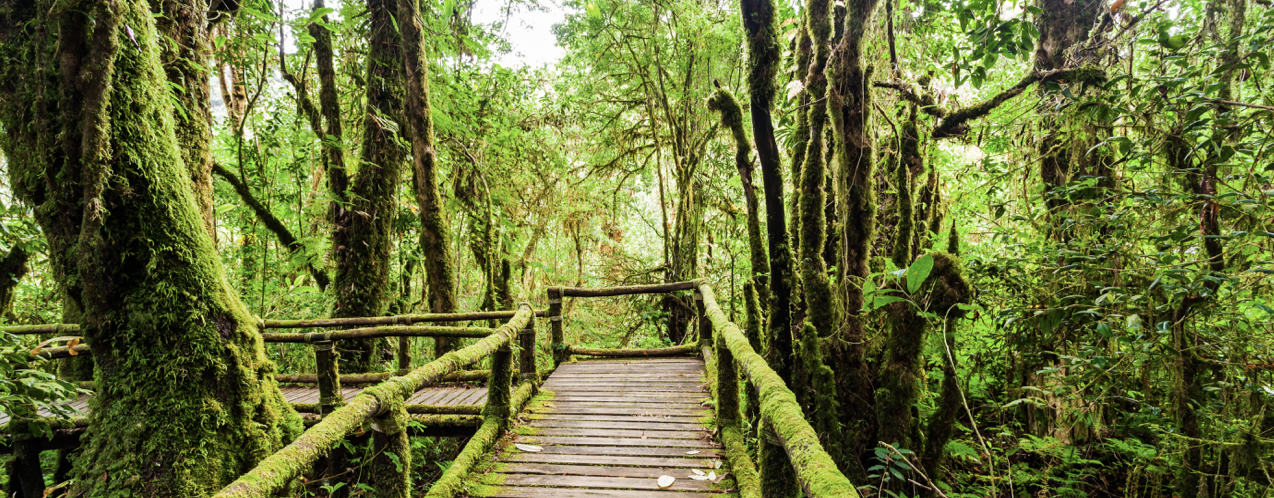 Sebastien Korwin 
Senior Legal and Policy Advisor
Africa Regional South-South Knowledge Exchange on REDD+ Safeguards and Safeguards Information Systems 
Accra.  12 – 13 June 2018
Presentation outline
Defining the country’s REDD+ approach
Countries do not need to implement all REDD+ activities 

REDD+ activities can be defined in multiple stages including:
Strategic options (broad)
Policies and Measures or PAMs (more specific)
Projects (targeted intervention)

The main policy document where UNFCCC Parties intended this to be done is the National REDD+ Strategy/Action plan

Developing a National REDD+ Strategy is a UNFCCC requirement but it is not the only document where the REDD+ approach can be defined (e.g. ERPD)
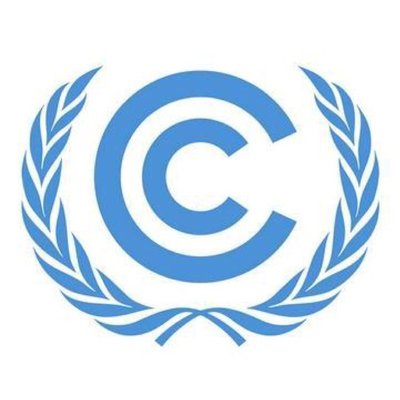 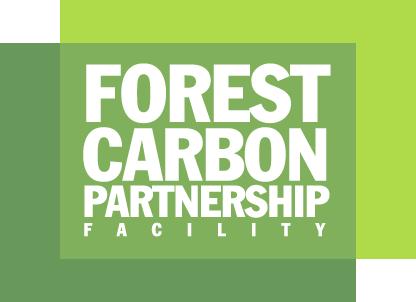 Different type of REDD+ interventions
There are two main types of REDD+ interventions:
[Speaker Notes: Most REDD+ countries are adopting hybrid approaches, with a mix of policy and project type interventions]
Different type of REDD+ interventions: implications for safeguards
Regardless of the chosen REDD+ approach, or scale of implementation (policy, project, a hybrid of the two), countries need to ensure consistency of REDD+ implementation with the Cancun safeguards.

This means that countries need to define HOW they will ensure consistency with the safeguards when implementing REDD+.
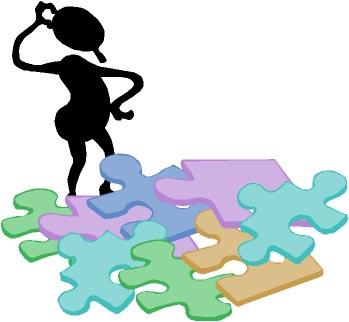 [Speaker Notes: Most REDD+ countries are adopting hybrid approaches, with a mix of policy and project type interventions]
Linkages between UNFCCC and FCPF safeguard requirements
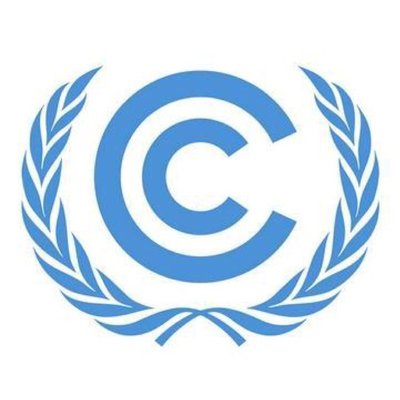 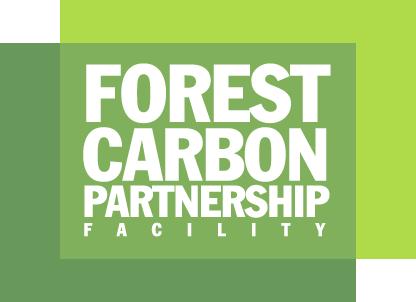 What is the most appropriate way of ensuring consistency with safeguards?
There is no “one size fits all” approach to ensuring consistency with safeguards and will likely need to be tailored to the REDD+ approach and type of intervention.
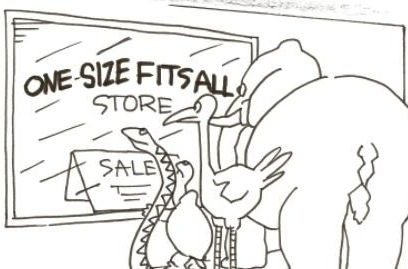 [Speaker Notes: In order to implement REDD+ activities effectively, countries should seek to understand and address the direct and related indirect drivers,]
Harness existing governance arrangements
Best practices for ensuring consistency with safeguards during REDD+ implementation
Develop REDD+ specific management frameworks to address gaps in their existing governance arrangements
Although there is no ’model’ for ensuring consistency with safeguards, what many REDD+ countries have in common is that they have been working to:
[Speaker Notes: In order to implement REDD+ activities effectively, countries should seek to understand and address the direct and related indirect drivers,]
Harnessing existing governance arrangements
In order to ensure that the safeguards are enforceable in the country, countries have been anchoring them to their existing governance frameworks.  Key steps include:

Identifying and assessing national laws and regulations to make the safeguards enforceable nationally
Identifying and assessing the institutions tasked with enforcing these laws and regulations
Articulating the safeguard approach (i.e. explaining how the relevant laws and regulations will be enforced during REDD+ implementation). This can be done by developing ‘operational guidelines’ for the responsible institutions and actors.
[Speaker Notes: In order to implement REDD+ activities effectively, countries should seek to understand and address the direct and related indirect drivers,]
Harnessing existing governance arrangements
The benefits of anchoring the safeguards to countries’ existing governance framework is that it:

✔ Builds on existing legally enforceable rights and duties
✔ Builds on existing mandates (institutions already mandated to enforce laws)
✔ Can help reduce operational costs
[Speaker Notes: In order to implement REDD+ activities effectively, countries should seek to understand and address the direct and related indirect drivers,]
Developing REDD+ specific management frameworks to address gaps
International financial institutions such as the World Bank generally require the development of ‘Management Frameworks’ to address social and environmental risks. 
Generally tailored to a project or series of projects, this approach aims to define a tailored framework for screening, minimizing and managing potential social and environmental risks (ex: ESMF). Key steps include:
Identifying potential social and environmental risks posed by the proposed project through a screening process
Linking the identified risks to the relevant safeguards (OPs and laws)
Developing a safeguards management framework, (i.e. clarifying the responsible institutions and outlining the process to be followed to mitigate the identified risks)
[Speaker Notes: In order to implement REDD+ activities effectively, countries should seek to understand and address the direct and related indirect drivers,]
Developing REDD+ specific management frameworks to address gaps
The benefits of developing REDD+ a specific management framework to address gaps in the existing governance framework are that:

	✔ It can be a realistic way of addressing gaps in existing legislation where legal reform is not feasible
 ✔ it can be tailored to the specific risks of the proposed interventions
✔ It can help clearly define operational responsibilities between oversight/enforcement authorities and project implementers
[Speaker Notes: In order to implement REDD+ activities effectively, countries should seek to understand and address the direct and related indirect drivers,]
Early lessons learnt in ensuring consistency with international REDD+ safeguard requirements
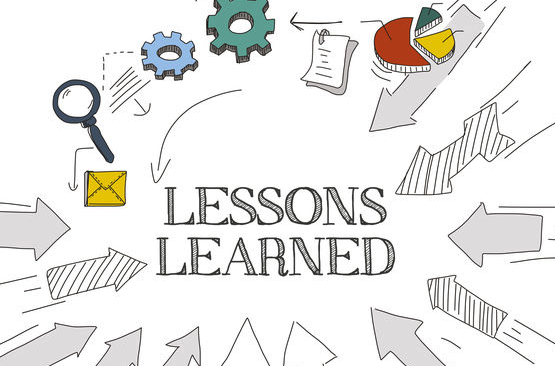 It is important that the objectives of the country’s vision for REDD+ is  clear (to receive money from the GCF? The FCPF? Both? To reform the forest sector as a whole?) to ensure that all the relevant safeguard requirements are considered and met.

Understanding the types of safeguard activities that different donors  provide support for (legal assessments, risk assessments) can improve cost effectiveness and avoid duplication
[Speaker Notes: In order to implement REDD+ activities effectively, countries should seek to understand and address the direct and related indirect drivers,]
Final considerations
The country’s efforts to ensure consistency with safeguards needs to be adapted to the type and scale of the intervention. 

It is important to find a balance between what is desirable and what is feasible (ex: relying on multiple existing institutions or establishing a REDD+ safeguards unit within existing forest sector administration)

Once the country’s vision for ensuring consistency with safeguards has been defined (what rules to follow, and who is responsible for oversight and enforcement) the development of Operational Guidance for responsible authorities is strongly recommended

Important to consider how to link the oversight and enforcement of safeguards with the monitoring and reporting of their implementation (SIS)
[Speaker Notes: In order to implement REDD+ activities effectively, countries should seek to understand and address the direct and related indirect drivers,]
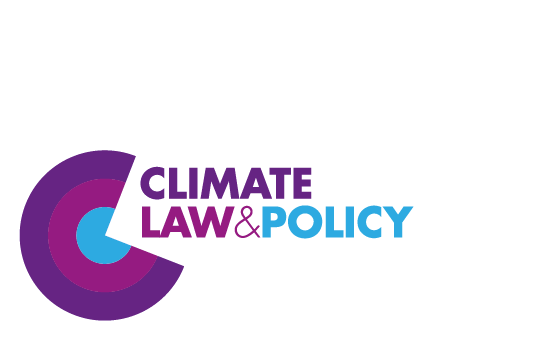 Thank you!Contact details:
Sebastien Korwin (CLP) skorwin@climatelawandpolicy.com 




Website: 
http://climatelawandpolicy.com/